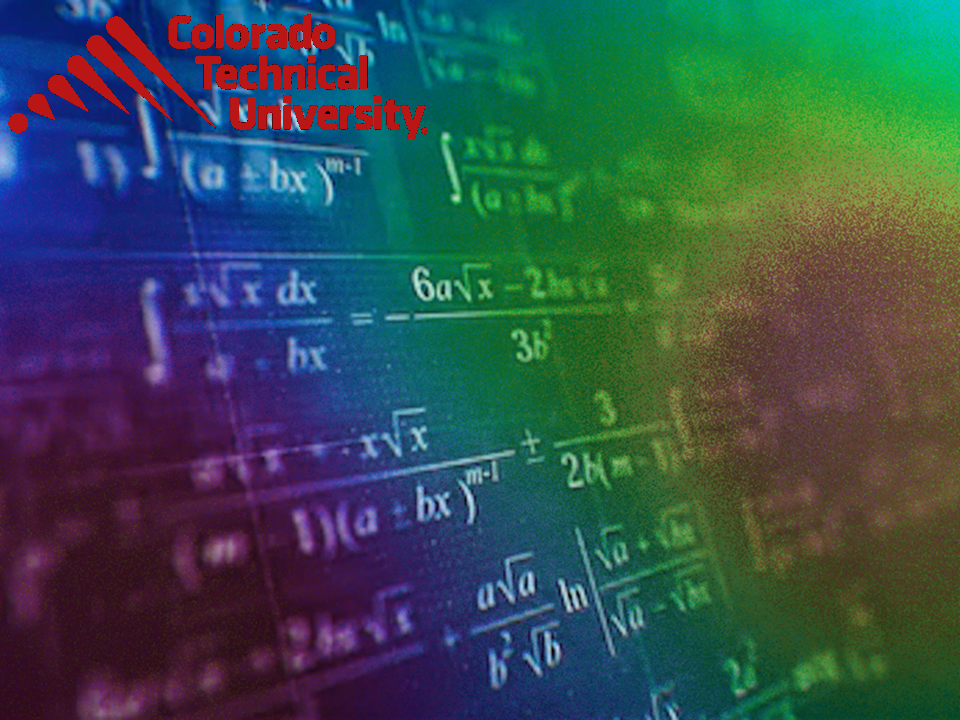 Welcome to 
Unit 4 Part 8!

MATH 205 Differential Calculus
https://www.smu.edu.sg/programmes/core-curriculum/course-structure/calculus
What’s Up?
Review: Derivatives and 
		differentiation
	Differentiation of 
		transcendentals
New stuff: 
	Higher order derivatives
What’s Up?
Outcome 1) Demonstrate differentiation skills for linear, polynomial, rational, trigonometric, exponential, and logarithmic functions and proper application of the Product, Quotient and Chain Rules of differentiation 
Outcome 2) Use algebra, limits and derivatives to examine the properties and graphs of functions
Review
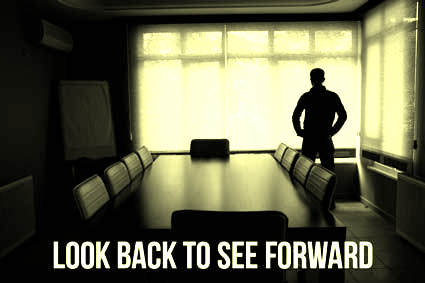 http://995642590.r.lightningbase-cdn.com/wp-content/uploads/2010/12/looking-back-hrexaminer-v144-cover425px.jpg
Derivatives/Differentiation
In order to do the calculations, you need to know some RULES
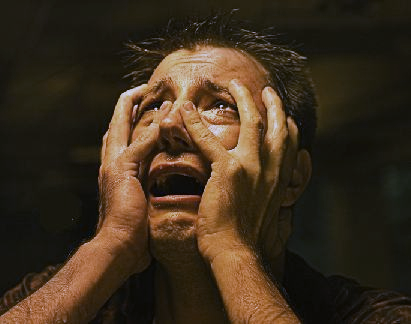 https://henrytrocino.files.wordpress.com/2013/08/weeping-and-gnashing-of-teeth-300x236.jpg
Derivatives/Differentiation
Rule #1: derivative of a constant:
 
 d/dx c = 0
Derivatives/Differentiation
Rule #2: derivative of a power function:
 
 d/dx cxn = cn × x n-1
Derivatives/Differentiation
Rule #3:
derivative of a sum u + v:
 
 du/dx + dv/dx
Derivatives/Differentiation
Rule #4: derivatives of function  
   multiplications u × v:
 
 d(u × v)/dx = u×dv/dx + v×du/dx
The Product Rule
Derivatives/Differentiation
Rule #5: derivative of a ratio 
   u / v:
 
 d(u / v)/dx = v×du/dx - u×dv/dx
              v2
The Quotient Rule
Derivatives/Differentiation
Rule #5: derivative of a ratio 
   u / v:
 
 d(u / v)/dx = v×du/dx - u×dv/dx
              v2
Lo-de-hi minus Hi-de-lo over 
lo square and away we go!
Transcendental Derivatives
A transcendental function is not  a polynomial equation

Trig functions, exponentials (cx) and logarithms are transcendentals
Transcendental Derivatives
Derivatives
We’ve been doing all our derivatives vs “x”

It doesn’t have to be that way!
Derivatives
To solve these problems, think of any variable that is not changing as a constant
Derivatives
Engineering applications are rarely in “x”s and “y”s
Questions?
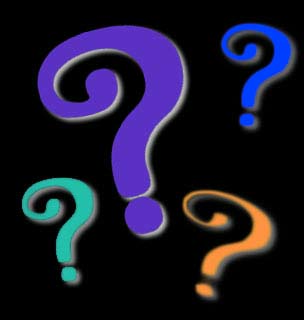 http://i.imgur.com/aliTlT3.jpg
Higher-Order Derivatives
Because the derivative of a function is also a function, you can take the derivative of a derivative!
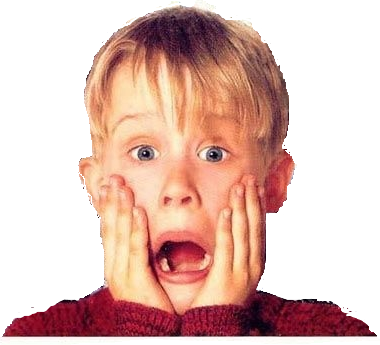 Higher-Order Derivatives
dy/dx  can also be written:  y’

d(dy/dx)/dx is written:		y’’
d2y/dx2 
And so on…
HIGHER-ORDER DERIVATIVES
IN-CLASS PROBLEM 1a
For the function: y = 2x5
Find y’
HIGHER-ORDER DERIVATIVES
IN-CLASS PROBLEMS 1b
For the function: y = 2x5
y’ = 10x4 
Find y’’
HIGHER-ORDER DERIVATIVES
IN-CLASS PROBLEMS 1c
For the function: y = 2x5
y’ = 10x4 
y’’ = 40x3
Find y’’’
HIGHER-ORDER DERIVATIVES
IN-CLASS PROBLEMS 1d
For the function: y = 2x5
y’ = 10x4 
y’’ = 40x3
y’’’ = 120x2
Find y’’’’
HIGHER-ORDER DERIVATIVES
IN-CLASS PROBLEMS 1e
For the function: y = 2x5
y’ = 10x4 
y’’ = 40x3
y’’’ = 120x2
y’’’’ = 240x
Find y’’’’’
HIGHER-ORDER DERIVATIVES
IN-CLASS PROBLEMS 1f
For the function: y = 2x5
y’ = 10x4 
y’’ = 40x3
y’’’ = 120x2
y’’’’ = 240x
y’’’’’ = 240
Find y’’’’’’
HIGHER-ORDER DERIVATIVES
IN-CLASS PROBLEMS 1g
For the function: y = 2x5
y’ = 10x4 
y’’ = 40x3
y’’’ = 120x2
y’’’’ = 240x
y’’’’’ = 240
y’’’’’’ = 0
What will y’’’’’’’ be?
HIGHER-ORDER DERIVATIVES
IN-CLASS PROBLEM 1g
For the function: y = 2x5
y’ = 10x4 
y’’ = 40x3
y’’’ = 120x2
y’’’’ = 240x
y’’’’’ = 240
y’’’’’’ = 0
Any higher order derivative will be 0
Questions?
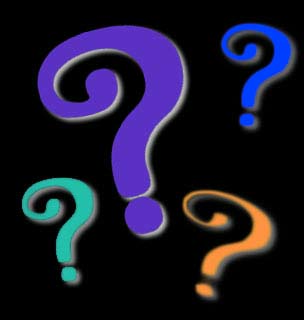 http://i.imgur.com/aliTlT3.jpg
Higher-Order Derivatives
This also works for more “complicated” derivatives
HIGHER-ORDER DERIVATIVES
IN-CLASS PROBLEMS 2a
For the function:

y = 3x2 – 17x + 32 

Find y’ = 
y’’  
y’’’  
y’’’’
HIGHER-ORDER DERIVATIVES
IN-CLASS PROBLEMS 2b
For the function:

y = 3x2 – 17x + 32 

y’ = 6x – 17
y’’ =
HIGHER-ORDER DERIVATIVES
IN-CLASS PROBLEMS 2c
For the function:

y = 3x2 – 17x + 32 

y’ = 6x – 17
y’’ = 6
y’’’ =
HIGHER-ORDER DERIVATIVES
IN-CLASS PROBLEMS 2d
For the function:

y = 3x2 – 17x + 32 

y’ = 6x – 17
y‘’ = 6
y’’’ = 0
y’’’’
Hmmmm……
HIGHER-ORDER DERIVATIVES
IN-CLASS PROBLEMS 2e
For the function:

y = 3x2 – 17x + 32 

y’ = 6x – 17
y’’ = 6
y’’’ = 0
y’’’’
All of the higher order derivatives will be 0
Higher-Order Derivatives
For multiple derivatives, you can only do the largest x power number of derivatives before you have only “zero” derivatives!
HIGHER-ORDER DERIVATIVES
IN-CLASS PROBLEM 2e
How many non-zero derivatives would you be able to calculate for:

y = x36 – 4x27 + 6x59 -732x42
HIGHER-ORDER DERIVATIVES
IN-CLASS PROBLEM 12
How many non-zero derivatives would you be able to calculate for:

y = x36 – 4x27 + 6x59 -732x42  

59
Questions?
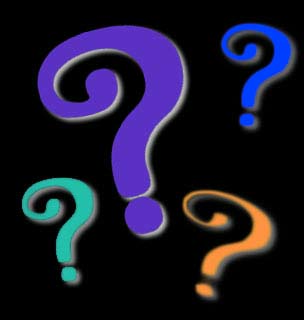 http://i.imgur.com/aliTlT3.jpg
Higher-Order Derivatives
It’s more complicated for our transcendentals…
HIGHER-ORDER DERIVATIVES
IN-CLASS PROBLEM 3a
What’s the first derivative of 
y = sin(x)
HIGHER-ORDER DERIVATIVES
IN-CLASS PROBLEM 3b
What’s the first derivative of 
y = sin(x)
y’ = cos(x)
What’s the second derivative?
HIGHER-ORDER DERIVATIVES
IN-CLASS PROBLEM 3c
y = sin(x)
y’ = cos(x)
What’s the second derivative?
y’’ = -sin(x)
What’s the third derivative?
HIGHER-ORDER DERIVATIVES
IN-CLASS PROBLEM 3d
y = sin(x)
y’ = cos(x)
y’’ = -sin(x)
What’s the third derivative?
y’’’ = -cos(x)
What’s the fourth derivative?
HIGHER-ORDER DERIVATIVES
IN-CLASS PROBLEM 13a
y = sin(x)
y’ = cos(x)
y’’ = -sin(x)
y’’’ = -cos(x)
What’s the fourth derivative?
y’’’’ = -(-sin(x)) = sin(x)
. . .
Higher-Order Derivatives
Polynomial functions can only go so far before ending up all 0s
Transcendentals can go forever
HIGHER-ORDER DERIVATIVES
IN-CLASS PROBLEM 4a
y = ex
y’ =
y’’ =  
y’’’ =
y’’’’ =
. . .
HIGHER-ORDER DERIVATIVES
IN-CLASS PROBLEM 4b
y = ex
y’ = ex
y’’ =
y’’’ = 
y’’’’ =
. . .
HIGHER-ORDER DERIVATIVES
IN-CLASS PROBLEM 4c
y = ex
y’ = ex
y’’ = ex 
y’’’ =
y’’’’ =
. . .
HIGHER-ORDER DERIVATIVES
IN-CLASS PROBLEM 4d
y = ex
y’ = ex
y’’ = ex 
y’’’ = ex 
y’’’’ =
. . .
HIGHER-ORDER DERIVATIVES
IN-CLASS PROBLEM 4d
y = ex
y’ = ex
y’’ = ex 
y’’’ = ex
y’’’’ = ex
. . .
Questions?
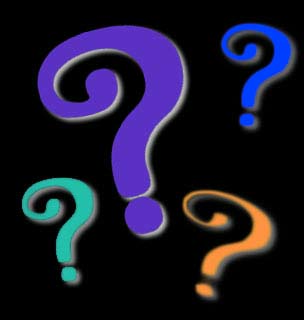 http://i.imgur.com/aliTlT3.jpg
Derivatives as Rates of Change
Position function:
s = ƒ(t)

Where s is the distance from a starting point s=0

t is the amount of time that has elapsed since t=0
Derivatives as Rates of Change
Between t = “a” (start) and 
t = “a” + ∆t (end) the displacement:

∆s = ƒ(a + ∆t) – ƒ(a)
Derivatives as Rates of Change
Remember the average velocity is:
∆s / ∆t
So now:
	∆s  = ƒ(a + ∆t) – ƒ(a)
	∆t            ∆t
Derivatives as Rates of Change
As ∆t approaches zero, the limit is the instantaneous velocity at “a”
Derivatives as Rates of Change
When you are interested only in the magnitude of the velocity, that is the speed:
 
speed = |velocity|
DERIVATIVES AS RATES OF CHANGE
IN-CLASS PROBLEM 5a
The speed of a vehicle with an instantaneous velocity of 
-55mph is:
speed = |velocity|
DERIVATIVES AS RATES OF CHANGE
IN-CLASS PROBLEM 5a
The speed of a vehicle with an instantaneous velocity of 
-55mph is: 55mph
(no negative direction)
speed = |velocity|
Derivatives as Rates of Change
So… remember all those physics formulas?
Derivatives as Rates of Change
So… remember all those physics formulas?

You really only needed to know one…
Derivatives as Rates of Change
So… remember all those physics formulas?

You really only needed to know one…

…And calculus
Derivatives as Rates of Change
The position function tells you where an object is at a certain point in time
position = ƒ(time)
Derivatives as Rates of Change
Instantaneous velocity is the first derivative of the position function 

A rate of change of location
Derivatives as Rates of Change
Acceleration is its second derivative 

A rate of change of velocity (change in location)
Derivatives as Rates of Change
The third derivative is called the “jerk”

This indicates those moments when the acceleration suddenly speeds up (like a lift ascending quickly) or slows down
Derivatives as Rates of Change
The fourth derivative is called the “jounce” or “snap”

when the speeding up (or slowing down) of the acceleration suddenly changes
Derivatives as Rates of Change
The fifth derivative is called the “crackle”

A change in the change of the change of the change in the rate of change
Derivatives as Rates of Change
The sixth derivative is called “pop”

A change in the change of the change of the change of the change in the rate of change
DERIVATIVES AS RATES OF CHANGE
IN-CLASS PROBLEM 5b
Suppose you have a position function:

s =  2t2 + 5t – 42
with s in feet and t in seconds
DERIVATIVES AS RATES OF CHANGE
IN-CLASS PROBLEM 5b
s =  2t2 + 5t – 42
This tells you how far the item has moved in feet after “t” seconds have passed
DERIVATIVES AS RATES OF CHANGE
IN-CLASS PROBLEM 5b
s =  2t2 + 5t – 42
How far has the item moved after 10 seconds?
DERIVATIVES AS RATES OF CHANGE
IN-CLASS PROBLEM 5b
s =  2t2 + 5t – 42
How far has the item moved after 10 seconds? 208   whats?
DERIVATIVES AS RATES OF CHANGE
IN-CLASS PROBLEM 5b
s =  2t2 + 5t – 42
How far has the item moved after 10 seconds? 208 feet
DERIVATIVES AS RATES OF CHANGE
IN-CLASS PROBLEM 5c
What is the velocity function of:

s =  2t2 + 5t – 42





(hint: it’s the first derivative)
DERIVATIVES AS RATES OF CHANGE
IN-CLASS PROBLEM 5d
What is the velocity function of:

s =  2t2 + 5t – 42
speed:			s’ = 4t + 5

What is the item’s velocity after 10 seconds?
DERIVATIVES AS RATES OF CHANGE
IN-CLASS PROBLEM 5d
What is the velocity function of:

s =  2t2 + 5t – 42
speed:			s’ = 4t + 5

What is the item’s velocity at 10 seconds? 45   whats?
DERIVATIVES AS RATES OF CHANGE
IN-CLASS PROBLEM 5d
What is the velocity function of:

s =  2t2 + 5t – 42
speed:		ds/dt = s’ = 4t + 5

What is the item’s velocity at 10 seconds? 45 ft/sec
DERIVATIVES AS RATES OF CHANGE
IN-CLASS PROBLEM 5e
What is the velocity function of:

s =  2t2 + 5t – 42
velocity:	s’ = 4t + 5

What is the acceleration function? 


(hint: it’s the second derivative)
DERIVATIVES AS RATES OF CHANGE
IN-CLASS PROBLEM 5f
What is the speed function of:

s =  2t2 + 5t – 42
velocity :		s’ = 4t + 5 ft/sec
acceleration:	s’’ = 4 

What are the units?
DERIVATIVES AS RATES OF CHANGE
IN-CLASS PROBLEM 5f
What is the speed function of:

s =  2t2 + 5t – 42
speed:			s’ = 4t + 5 ft/sec
acceleration: d2s/dt2 = s’’ = 4

What are the units? feet/sec2
DERIVATIVES AS RATES OF CHANGE
IN-CLASS PROBLEM 5f
Position function:
s =  2x2 + 5x – 42
Velocity function:
s’ = 4x + 5 ft/sec
Acceleration function: 
s’’ = 4 ft/sec^2
A  constant acceleration!
Derivatives as Rates of Change
Acceleration video
Questions?
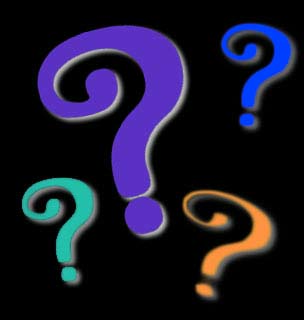 http://i.imgur.com/aliTlT3.jpg
DERIVATIVES AS RATES OF CHANGE
IN-CLASS PROBLEM 5g
Position function:
s =  2x2 + 5x – 42
Velocity function:
s’ = 4x + 5
Acceleration function: 
s’’ = 4
What is the third derivative?
DERIVATIVES AS RATES OF CHANGE
IN-CLASS PROBLEM 5g
Position function:
s =  2x2 + 5x – 42
Velocity function:
s’ = 4x + 5
Acceleration function: 
s’’ = 4
What is the third derivative?
0
DERIVATIVES AS RATES OF CHANGE
IN-CLASS PROBLEM 5h
Do you notice a pattern in the units of these higher derivatives?
s’ = 45 ft/sec
s’’ = 4 ft/sec2

What would be the units of the third derivative?
DERIVATIVES AS RATES OF CHANGE
IN-CLASS PROBLEM 5h
Do you notice a pattern in the units of these higher derivatives?
s’ = 45 ft/sec
s’’ = 4 ft/sec2

What would be the units of the third derivative? ft/sec3
DERIVATIVES AS RATES OF CHANGE
IN-CLASS PROBLEM 5i
Do you notice a pattern in the units of these higher derivatives?
s’ = 45 ft/sec
s’’ = 4 ft/sec2

What would be the units of the fourth derivative?
DERIVATIVES AS RATES OF CHANGE
IN-CLASS PROBLEM 5i
Do you notice a pattern in the units of these higher derivatives?
s’ = 45 ft/sec
s’’ = 4 ft/sec2

What would be the units of the fourth derivative? ft/sec4
DERIVATIVES AS RATES OF CHANGE
IN-CLASS PROBLEM 5j
Do you notice a pattern in the units of these higher derivatives?
s’ = 45 ft/sec
s’’ = 4 ft/sec2

What would be the units of the eighteenth derivative?
DERIVATIVES AS RATES OF CHANGE
IN-CLASS PROBLEM 5j
Do you notice a pattern in the units of these higher derivatives?
s’ = 45 ft/sec
s’’ = 4 ft/sec2

What would be the units of the eighteenth derivative? ft/sec18
Derivatives as Rates of Change
That is because you are actually taking a derivative with respect to t2 t3 t4 t18…
Derivatives as Rates of Change
s = ƒ(t)		position function
ƒ’(t)		ds/dt		velocity
ƒ’’(t)		d2s/dt2		acceleration
ƒ’’’(t)		d3s/dt3		jerk
ƒ’’’’(t)		d4s/dt4		snap
ƒ’’’’’(t)		d5s/dt5 	crackle
ƒ’’’’’’(t)		d6s/dt6		pop
Questions?
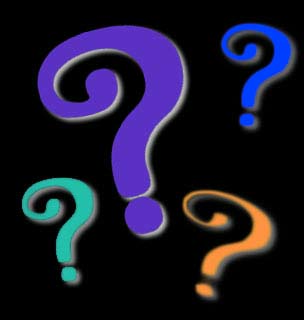 http://i.imgur.com/aliTlT3.jpg
Derivatives in Engineering
If you have an energy function ω
ω’(t) = power
ω’’(t) = change in power
DERIVATIVES IN ENGINEERING
IN-CLASS PROBLEM 6a
The energy in a resistor is:
ω = 3t2 + 2t joules
What is the power function?





ω’(t) = power
DERIVATIVES IN ENGINEERING
IN-CLASS PROBLEM 6b
The energy in a resistor is:
ω = 3t2 + 2t1 joules
What is the power function?
ω’(t) = power = 6t + 2
What’s the power at t=3 seconds?





ω’(t) = power
DERIVATIVES IN ENGINEERING
IN-CLASS PROBLEM 6b
The energy in a resistor is:
ω = 3t2 + 2t joules
What is the power at t=3 seconds?
ω’(t) = power = 6t + 2
ω’(3) = 6(3) + 2 = 20  whats?





ω’(t) = power
DERIVATIVES IN ENGINEERING
IN-CLASS PROBLEM 6b
The energy in a resistor is:
ω = 3t2 + 2t joules
What is the power at t=3 seconds?
dω/dt = ω’(t) = power = 6t + 2
ω’(3) = 6(3) + 2 = 20 watts





ω’(t) = power
1 watt = 1 joule per second
DERIVATIVES IN ENGINEERING
IN-CLASS PROBLEM 6c
The energy in a resistor is:
ω = 3t2 + 2t joules
ω’(t) = power = 6t + 2 watts
How fast is the power changing?



ω’’(t) = change in power
DERIVATIVES IN ENGINEERING
IN-CLASS PROBLEM 6c
The energy in a resistor is:
ω = 3t2 + 2t joules
ω’(t) = power = 6t + 2 watts
How fast is the power changing?
ω’’(t) = change in power = 6 whats?
DERIVATIVES IN ENGINEERING
IN-CLASS PROBLEM 6d
The energy in a resistor is:
ω = 3t2 + 2t joules
ω’(t) = power = 6t + 2 watts
How fast is the power changing?
ω’’(t) = change in power
	= 6 watts/sec
At t = 3 seconds?
1 watt = 1 joule per second
DERIVATIVES IN ENGINEERING
IN-CLASS PROBLEM 6d
The energy in a resistor is:
ω = 3t2 + 2t joules
ω’(t) = power = 6t + 2 watts
How fast is the power changing?
ω’’(t) = change in power
	= 6 watts/sec
At t = 3 seconds? 6 watts/sec
1 watt = 1 joule per second
Derivatives
Remember, these are all different ways of saying the same thing:
instantaneous velocity
exact rate of change
slope of a tangent line
 lim Δy/Δx			lim dy/dx
Δx  0 				        dx  0 
derivative		y’		dy/dx
Questions?
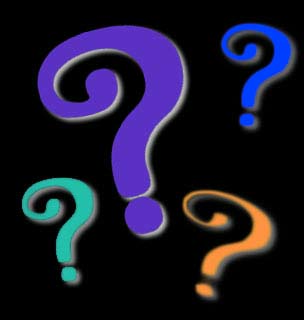 http://i.imgur.com/aliTlT3.jpg
Engineering?
Do the 4th, 5th, 6th or higher derivatives appear often in real world problems (physics, etc.)? If not, why is that?
Engineering?
Because we don’t care
https://www.quora.com/Do-the-4th-5th-6th-or-higher-derivatives-appear-often-in-real-world-problems-physics-etc-If-not-why-is-that
Engineering?
In decreasing significance, we care about:
1) Where things are - normally very important. The elephant is in the room.
https://www.quora.com/Do-the-4th-5th-6th-or-higher-derivatives-appear-often-in-real-world-problems-physics-etc-If-not-why-is-that
Engineering?
2) How fast they are moving - usually quite important. Can actually be more important than where you are.
https://www.quora.com/Do-the-4th-5th-6th-or-higher-derivatives-appear-often-in-real-world-problems-physics-etc-If-not-why-is-that
Engineering?
3) Acceleration, how fast the speed is changing - this gives the forces that will apply. Forces can kill. Humans  are actually physiologically 
averse to acceleration.
https://www.quora.com/Do-the-4th-5th-6th-or-higher-derivatives-appear-often-in-real-world-problems-physics-etc-If-not-why-is-that
Engineering?
4) Jerk. How fast the acceleration changes, how comfortable the ride is. Humans  are psychologically averse to jerk. A larger jerk is worrying mainly because it foretells acceleration, which might actually 
hurt.
https://www.quora.com/Do-the-4th-5th-6th-or-higher-derivatives-appear-often-in-real-world-problems-physics-etc-If-not-why-is-that
Engineering?
5) Jounce, etc. You probably can’t even reliably feel the jounciness of a given jerk. It’s all over too quickly. If you need to worry about persistent high values of jounce, 1, 2, 3 and 4 are probably out of control. You might already 
be dead.
https://www.quora.com/Do-the-4th-5th-6th-or-higher-derivatives-appear-often-in-real-world-problems-physics-etc-If-not-why-is-that
Engineering?
You can get all you need to know for virtually any human problem by the 4th derivative.
https://www.quora.com/Do-the-4th-5th-6th-or-higher-derivatives-appear-often-in-real-world-problems-physics-etc-If-not-why-is-that
Engineering?
There may be some weird problems where higher derivatives start to have important effects - maybe cosmic inflation or something equally esoteric - but as humans, we are tuned to the lower derivatives, and for good evolutionary 
reasons.
https://www.quora.com/Do-the-4th-5th-6th-or-higher-derivatives-appear-often-in-real-world-problems-physics-etc-If-not-why-is-that
Engineering?
I have framed these answers in terms of the classical motion of objects, but they also written about fluid flow, rates of chemical reactions, the energy output of a star, whatever.
https://www.quora.com/Do-the-4th-5th-6th-or-higher-derivatives-appear-often-in-real-world-problems-physics-etc-If-not-why-is-that
Engineering?
It’s not that the higher derivatives don’t have information, they just don’t give us useful information.
https://www.quora.com/Do-the-4th-5th-6th-or-higher-derivatives-appear-often-in-real-world-problems-physics-etc-If-not-why-is-that
Engineering?
Here are examples of derivatives in classical electromagnetism
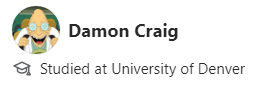 Engineering?
A = electromagnetic potential 
	equation
zeroth deriv

F = dA 
	electric and magnetic fields 	equation  
first deriv
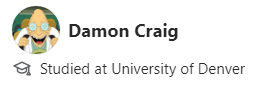 Engineering?
J = dF = ddA 
	charge-current density
	equation 
second deriv
dJ = ddF = dddA 
	charge continuity equation   
third deriv
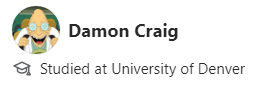 Engineering?
One could go on and on in this manner with more and more derivatives, but these continuity equations don’t have an apparently useful description of physical things that have been given names.
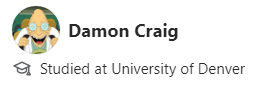 Engineering?
Discussion?
Engineering?
While the math is there to do higher-order derivatives, there seems to be little in the way of practical use for them
My Own Idea…
I like to think of derivatives as changing dimensions
My Own Idea…
We are most comfortable with 2D
My Own Idea…
We are most comfortable with 2D:
We live in a world of paper and roads
My Own Idea…
We are most comfortable with 2D:
We live in a world of paper and roads
We can make 2D graphs easily
My Own Idea…
If the “kernel” equation has a squared input variable in it (2D), we can take a first derivative that still includes that variable and a second derivative that is steady-state
My Own Idea…
Even though we live in a 3D world, we aren’t quite as comfortable with it
My Own Idea…
Even though we live in a 3D world, we aren’t quite as comfortable with it
Our highway maps are 2D – they generally don’t show topography (even in Colorado where it is quite important)
My Own Idea…
Even though we live in a 3D world, we aren’t quite as comfortable with it
We have only recently come up with a technology to graph even “easy” 3D forms
My Own Idea…
If the “kernel” equation (ex: position) has a cubed input variable in it (3D), we can take a first derivative (velocity) that still includes that variable squared (2D) and a second derivative (acceleration) that still includes the variable and a third derivative (jerk) that is steady-state
My Own Idea…
Even though we live in a 4D world (time being the fourth dimension), we experience time only instantaneously and can’t “see” through it to the past or future
We can graph 4D forms using animation, but we can’t view it simultaneously
My Own Idea…
While a “kernel” equation containing a 4th degree term in a single variable is certainly possible, and necessary if we want a “snap” derivative, the fact that we have no way to experience this 5th dimension or graph it limits our interest in developing those models
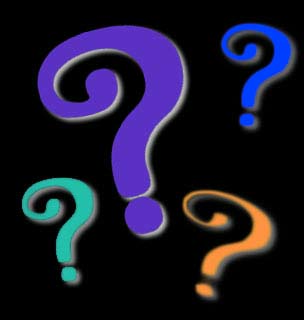 Discussion?
http://i.imgur.com/aliTlT3.jpg
Summary
Today we covered:
Review of derivatives and 
		differentiation, 
		differentiation of 
		transcendentals
Higher order derivatives
You Survived!
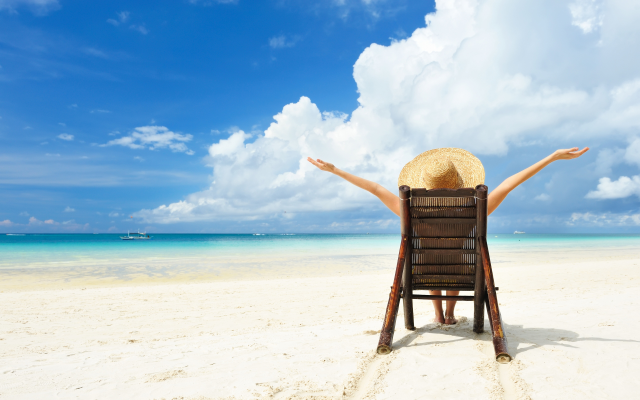 www.playbuzz.com